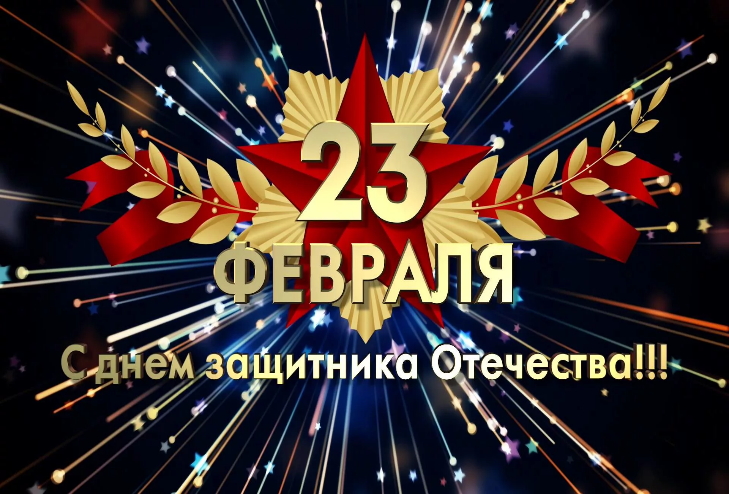 Подготовила: воспитатель 
филиал №2 МБОУ «первомайская СОШ» 
в селе Иловай-Дмитриевское
Махина О.М.
23 февраля мы традиционно празднуем День защитника Отечества, один из важнейших праздников в календаре россиян. Это не просто день почитания солдат и бойцов, служивших и защищавших страну во время войны и невзгод - знаменательная дата уже превратилась в своеобразный неофициальный «день всех мужчин».
История возникновения праздника?
У праздника было несколько названий:
День Советской Армии;
День рождения Красной армии;
День рождения вооруженных сил и 
военно-морского флота.
   Сейчас этот праздник называется 
                      Днём Защитника Отечества...
Что мы знаем о защитниках Родины?
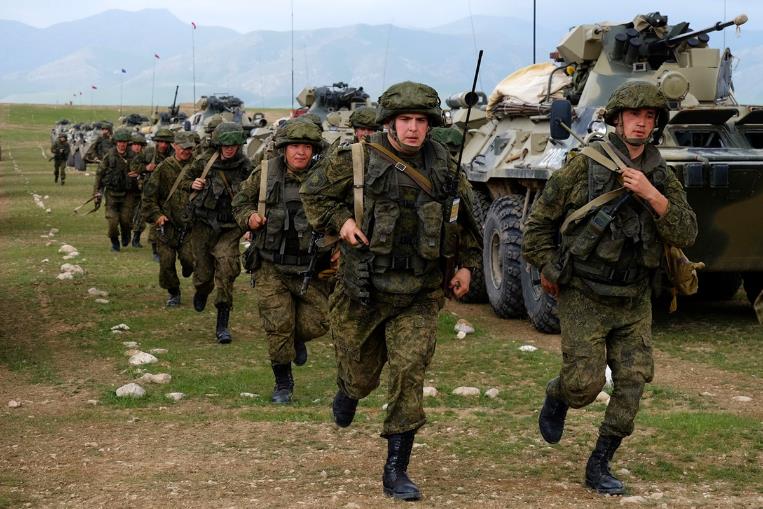 Кто такие защитники Отечества?
Отечество - это место, где жили наши предки, 
деды и отцы, где живешь сейчас ты. 
Защитник Отечества - это человек, который 
любит свою Родину и готовый погибнуть
 ради защиты Отечества.
Былинные богатыри
Богатыри – первые защитники Земли Русской…
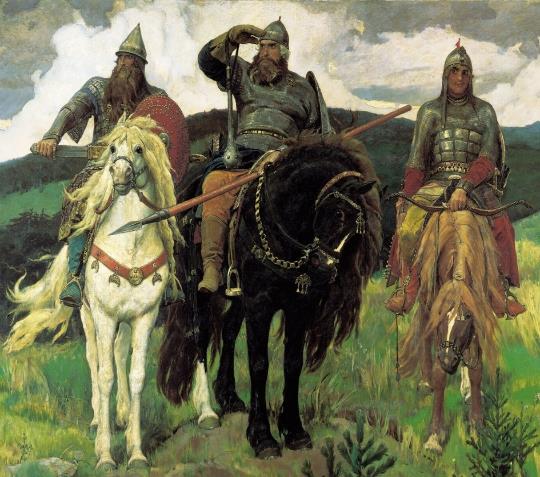 Защитники Отечества в наше время
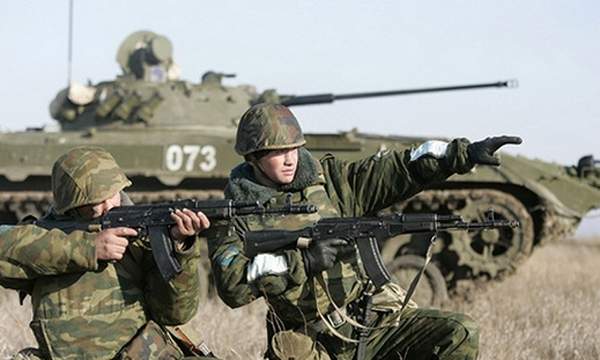 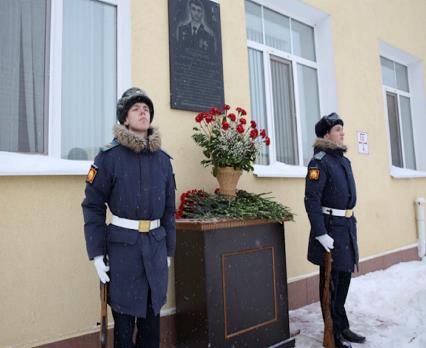 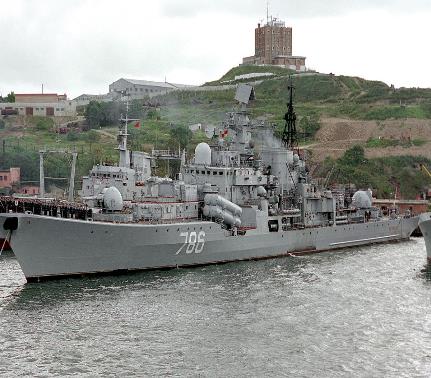 Старший лейтенант Александр Прохоренко в самом тылу противника в районе сирийской Пальмиры в одиночку корректировал огонь российской авиации. 17 марта 2016 года он попал в окружение террористов. Бандиты засекли укрытие Прохоренко и пытались взять его в плен, однако герой решил принять бой, а когда боеприпасы были на исходе, сообщил свои координаты командованию с требованием нанести авиаудар. Погиб сам, уничтожил всех боевиков в "квадрате".
Матрос Тихоокеанского флота России Алдар Цыденжапов погиб 19-летним во время несения службы на эсминце "Быстрый". Осенью 2010 года он предотвратил крупную аварию – спас и сам корабль, и 300 членов экипажа.
Главная задача российской армии: защита прав и свобод тех, 
кто живёт на территории Российской Федерации.
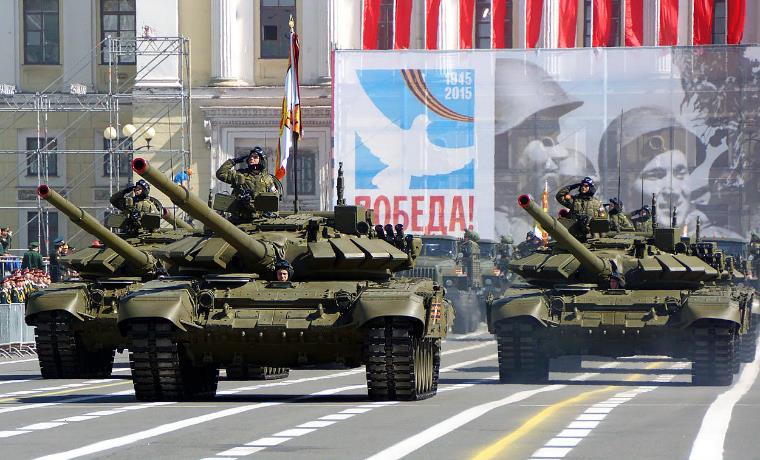 Традиции праздника
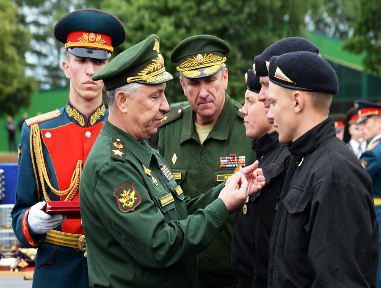 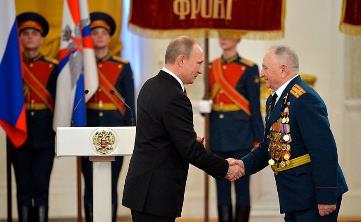 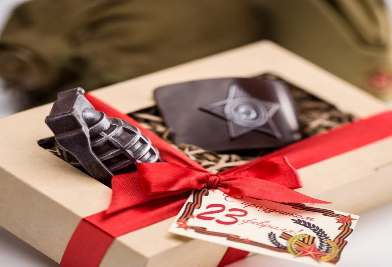 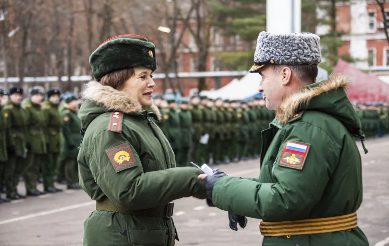 В этот праздник принято поздравлять не только мужчин, но и женщин-военнослужащих.
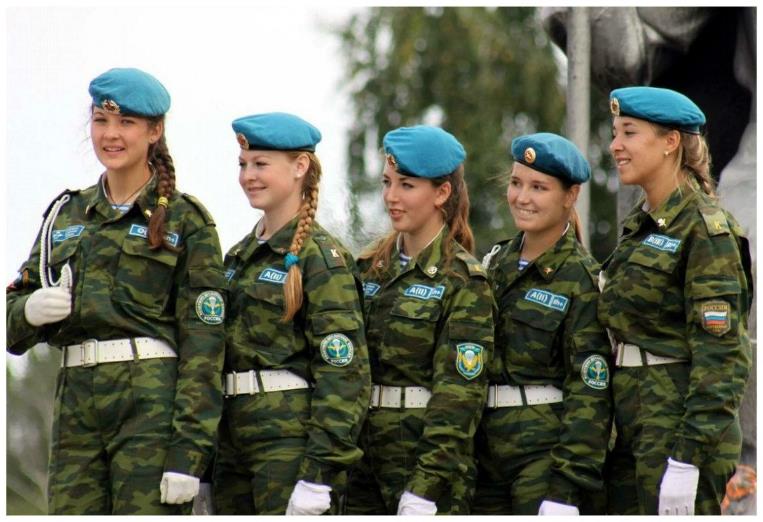 Мотострелковые войска                                                                                                                                      Танковые войска
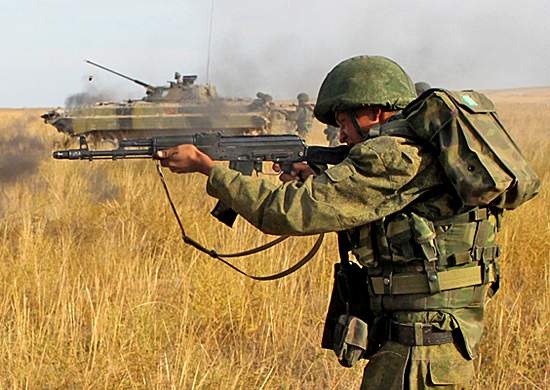 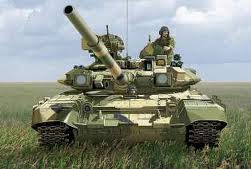 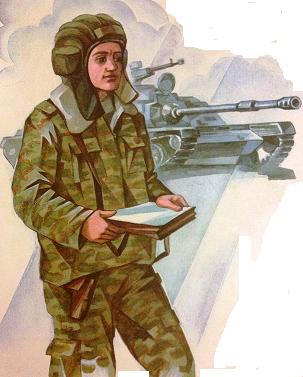 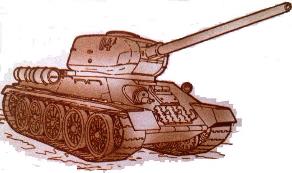 Танковые части – это основа наземной армии
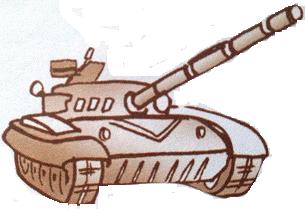 Войска противовоздушной обороны
Воздушно-десантные войска
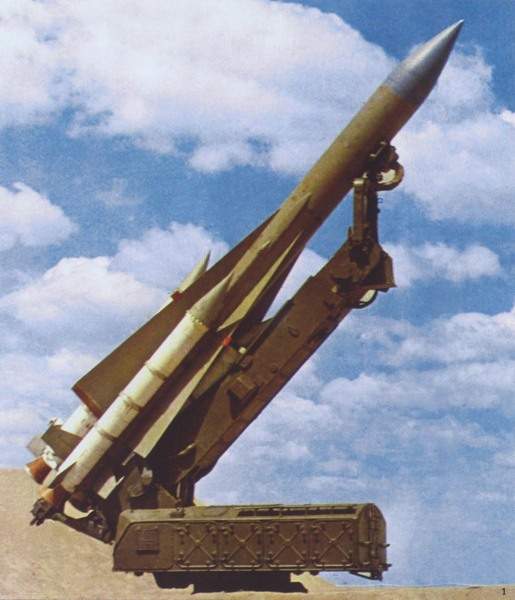 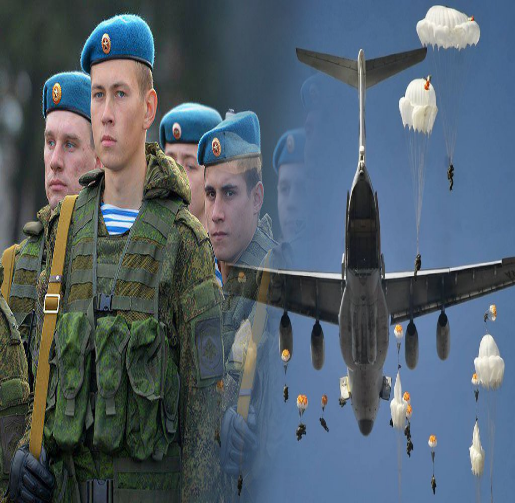 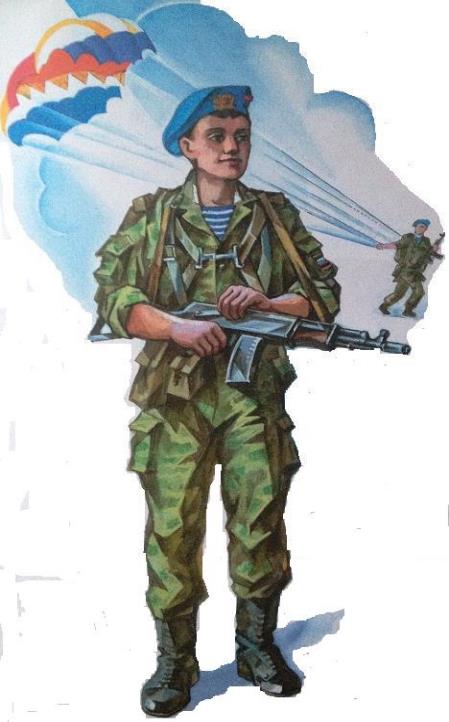 Десантники – это основа современной армии, они входят в войска быстрого реагирования
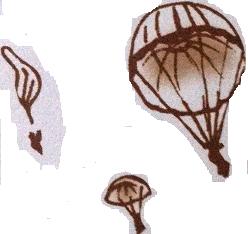 Высадка десанта
Немало защитников Отечества и среди детей
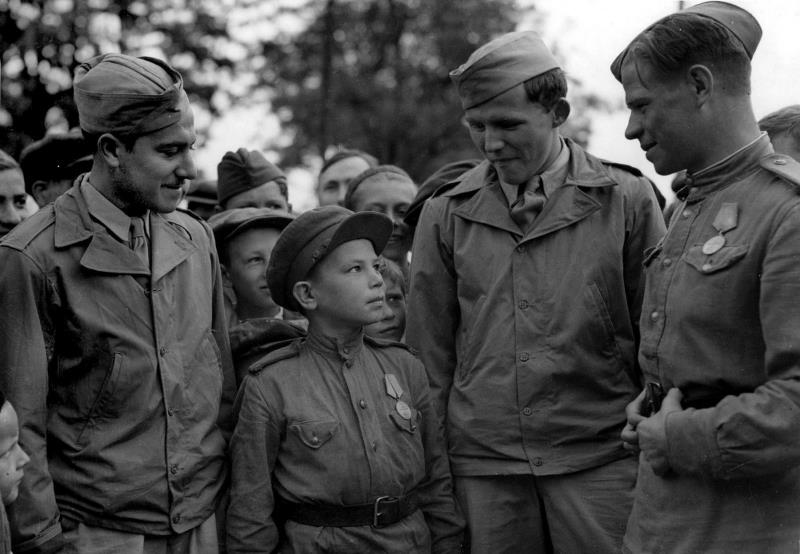 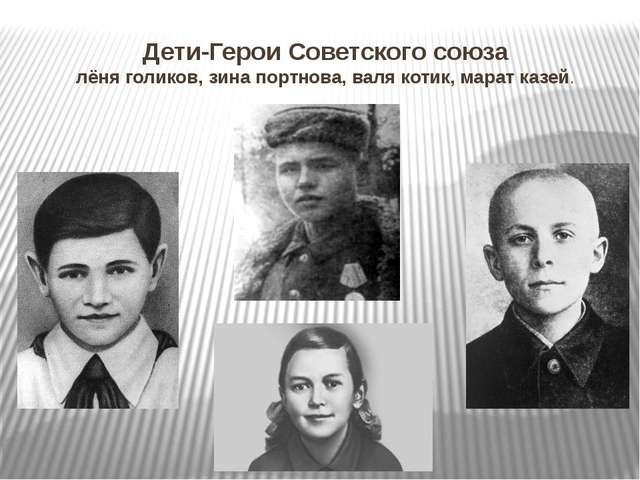 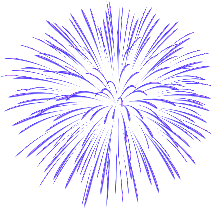 Мальчики – будущие защитники Отечества
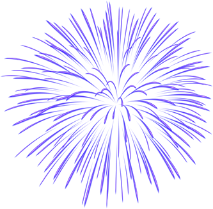 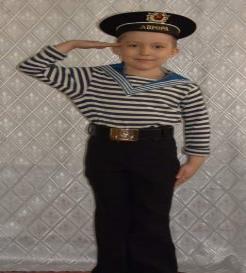 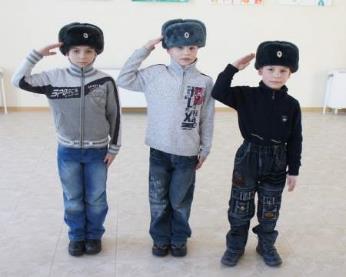 Ребята, когда вы вырастите, вы тоже   
станете смелыми, сильными и 
отважными как ваши папы, защитники 
нашей Родины! Здоровья вам, и пусть 
небо над всем миром 
всегда будет голубым и чистым!
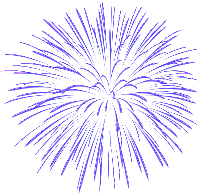 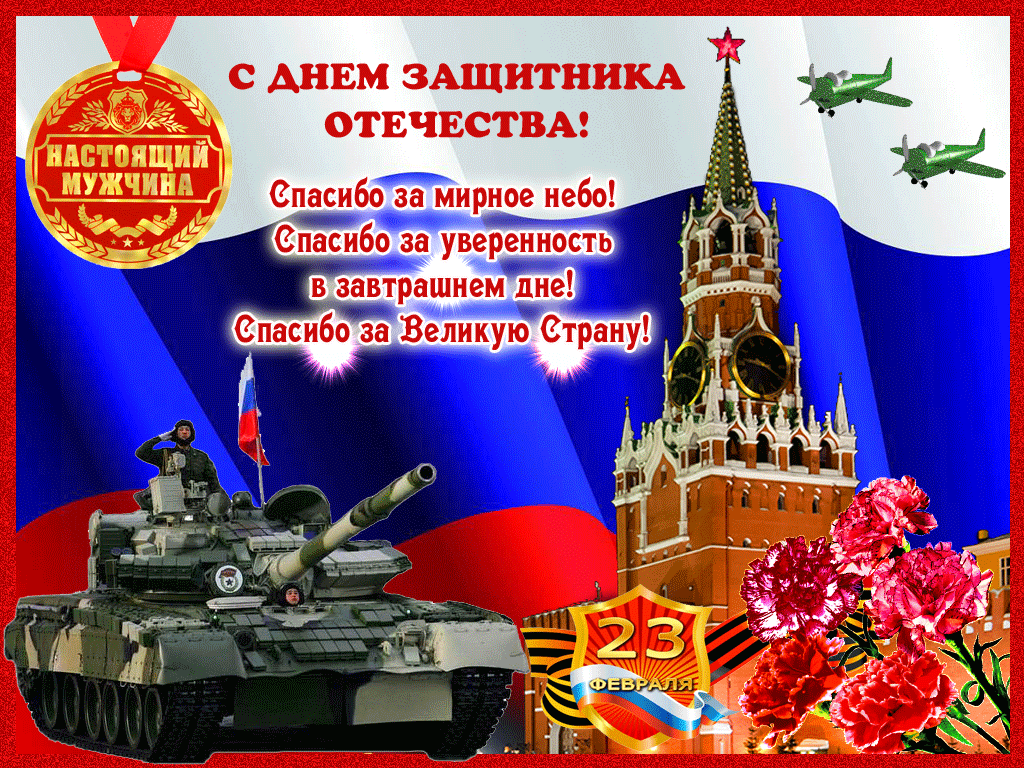